Να εκτελέσετε τις πιο κάτω μετατροπές:
(110100)2 στο δεκαδικό σύστημα αναπαράστασης δείχνοντας αναλυτικά τις πράξεις.
(4F)16 στο δεκαδικό σύστημα αναπαράστασης δείχνοντας αναλυτικά τις πράξεις.
(65)8 στο δεκαδικό σύστημα αναπαράστασης δείχνοντας αναλυτικά τις πράξεις.
(1111101,1101011)2 στο οκταδικό και δεκαεξαδικό σύστημα αναπαράστασης χρησιμοποιώντας τον σύντομο τρόπο μετατροπής.
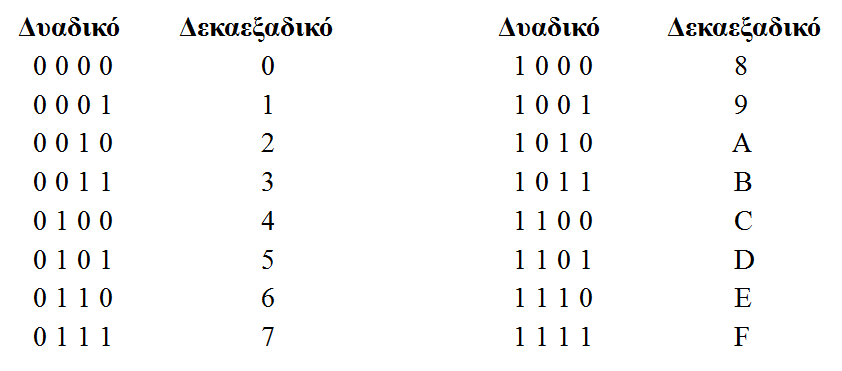 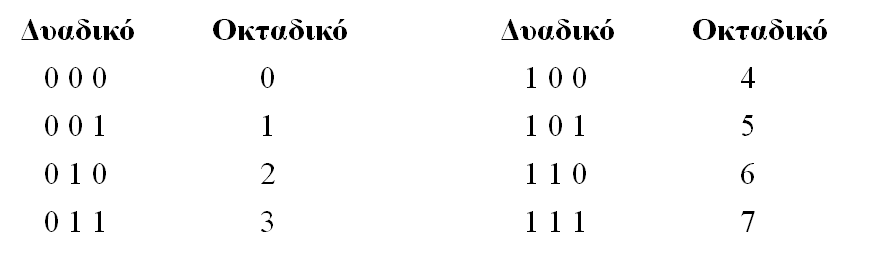 Να εκτελέσετε τις πιο κάτω μετατροπές:
(110100)2 στο δεκαδικό σύστημα αναπαράστασης δείχνοντας αναλυτικά τις πράξεις.
1*25 + 1*24 + 0*23 +1*22 + 0*21 + 0*20 = 32 + 16 + 0 + 4 + 0 + 0 = 52
(4F)16 στο δεκαδικό σύστημα αναπαράστασης δείχνοντας αναλυτικά τις πράξεις.
4*161 + F*160 = 64 + 15 = 79
(65)8 στο δεκαδικό σύστημα αναπαράστασης δείχνοντας αναλυτικά τις πράξεις.
6*81 + 5*80 = 48 + 5 = 53
(1111101,1101011)2 στο οκταδικό και δεκαεξαδικό σύστημα αναπαράστασης χρησιμοποιώντας τον σύντομο τρόπο μετατροπής.
Οκταδικό:
001 111 101,110 101 100 = 175,654
Δεκαεξαδικό:
0111 1101,1101 0110 = 7D,D6
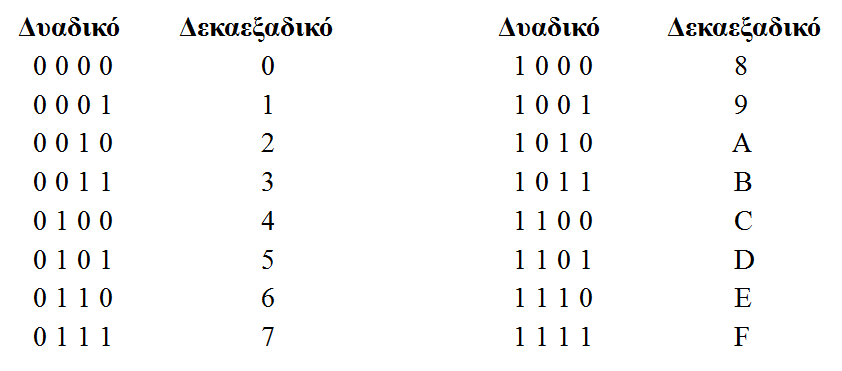 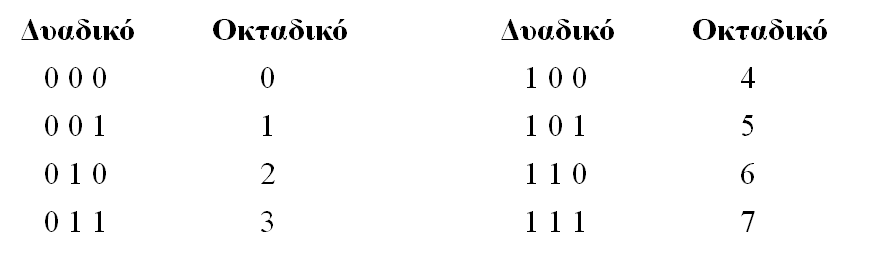 Δίνεται το πιο κάτω πρόγραμμα:
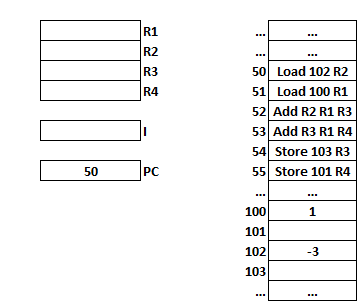 LOAD 102 R2: Φόρτωσε τον R2 με το περιεχόμενο της θέσης μνήμης 102 – άρα R2 = -3

LOAD 100 R1: Φόρτωσε τον R1 με το περιεχόμενο της θέσης μνήμης 100 – άρα R1 = 1

ADD R2 R1 R3: Πρόσθεσε R2 και R1 και τοποθέτησε το αποτέλεσμα στον R3 – άρα R3 = -2

ADD R3 R1 R4: Πρόσθεσε R3 και R1 και τοποθέτησε το αποτέλεσμα στον R4 – άρα R4 = -1

STORE 103 R3: Αποθήκευσε το περιεχόμενο του R3 στη θέση μνήμης 103 – άρα 103 = -2

STORE 101 R4: Αποθήκευσε το περιεχόμενο του R4 στη θέση μνήμης 101 – άρα 101 = -1
Να γράψετε τα περιεχόμενα των καταχωρητών R1, R2, R3, και R4 καθώς και των θέσεων μνήμης 101 και 103 τη στιγμή που ο μετρητής προγράμματος, PC, θα έχει πάρει την τιμή 56 (δηλαδή θα έχει τελειώσει η εκτέλεση του προγράμματος που δίνεται) ξεκινώντας από την τιμή 50 (δηλαδή την αρχή του προγράμματος).
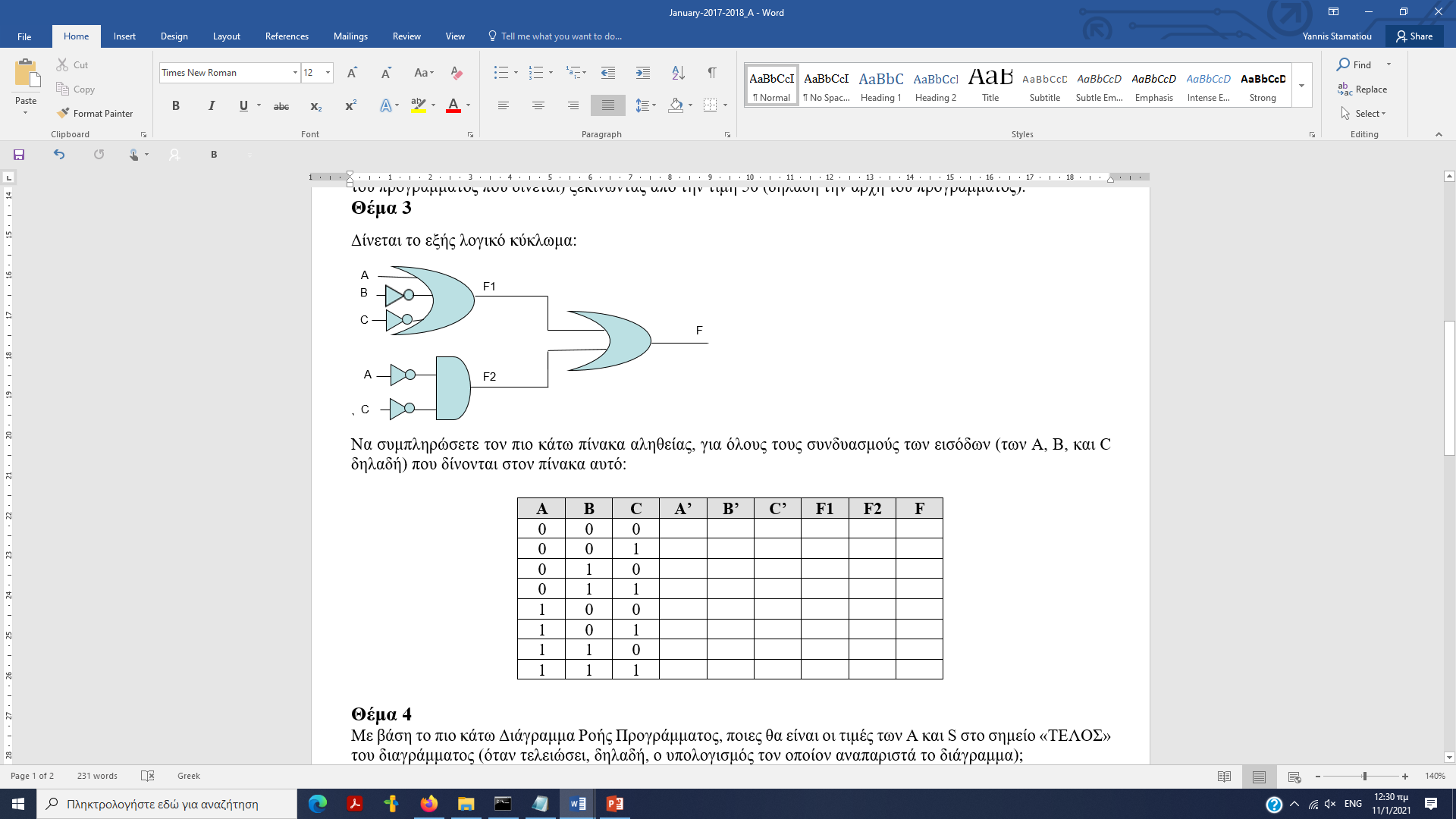 Α > 3
Α > 3
Α > 3
Α > 3
Α > 3
Α > 3
Α > 3
Α > 3
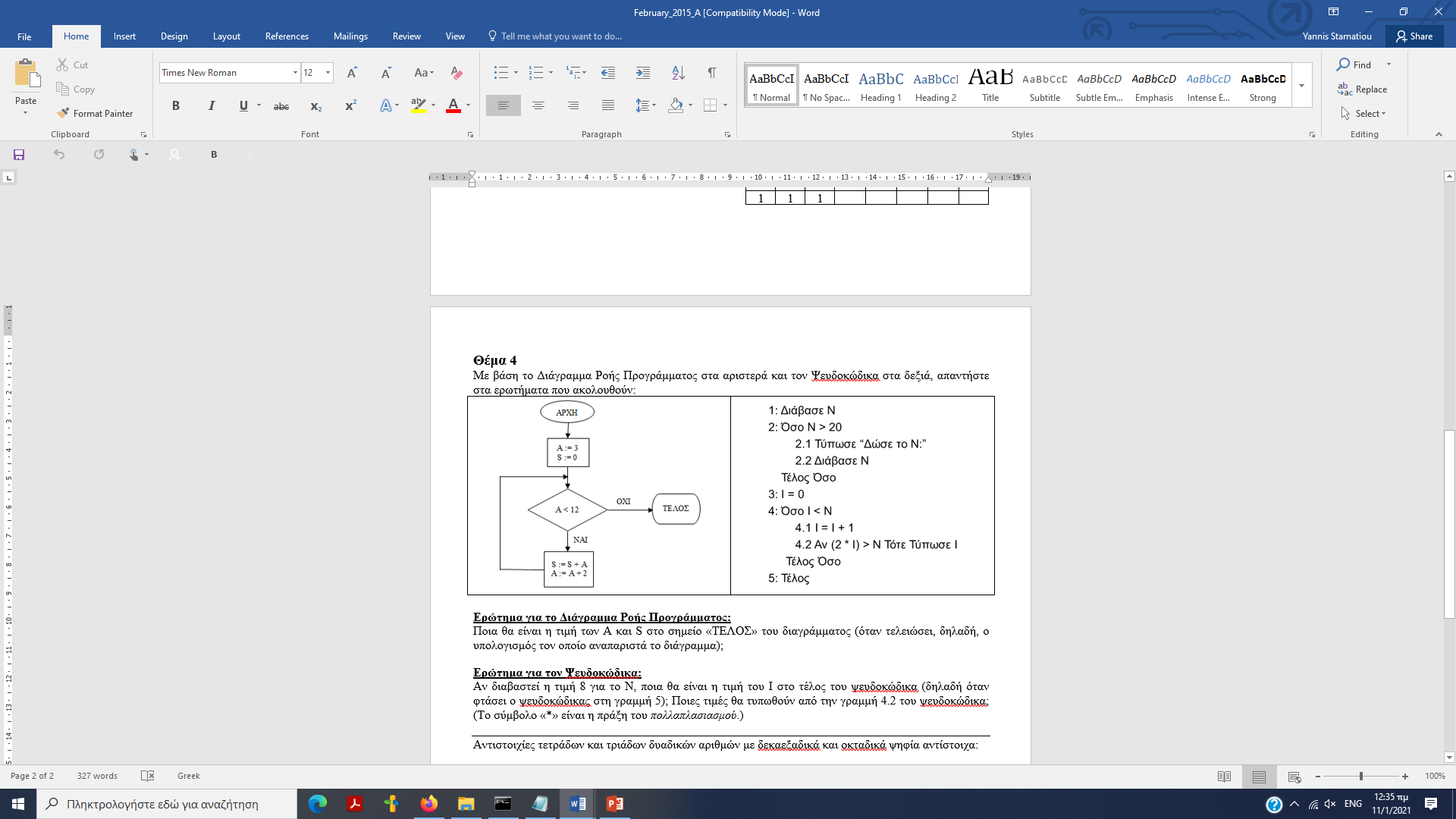 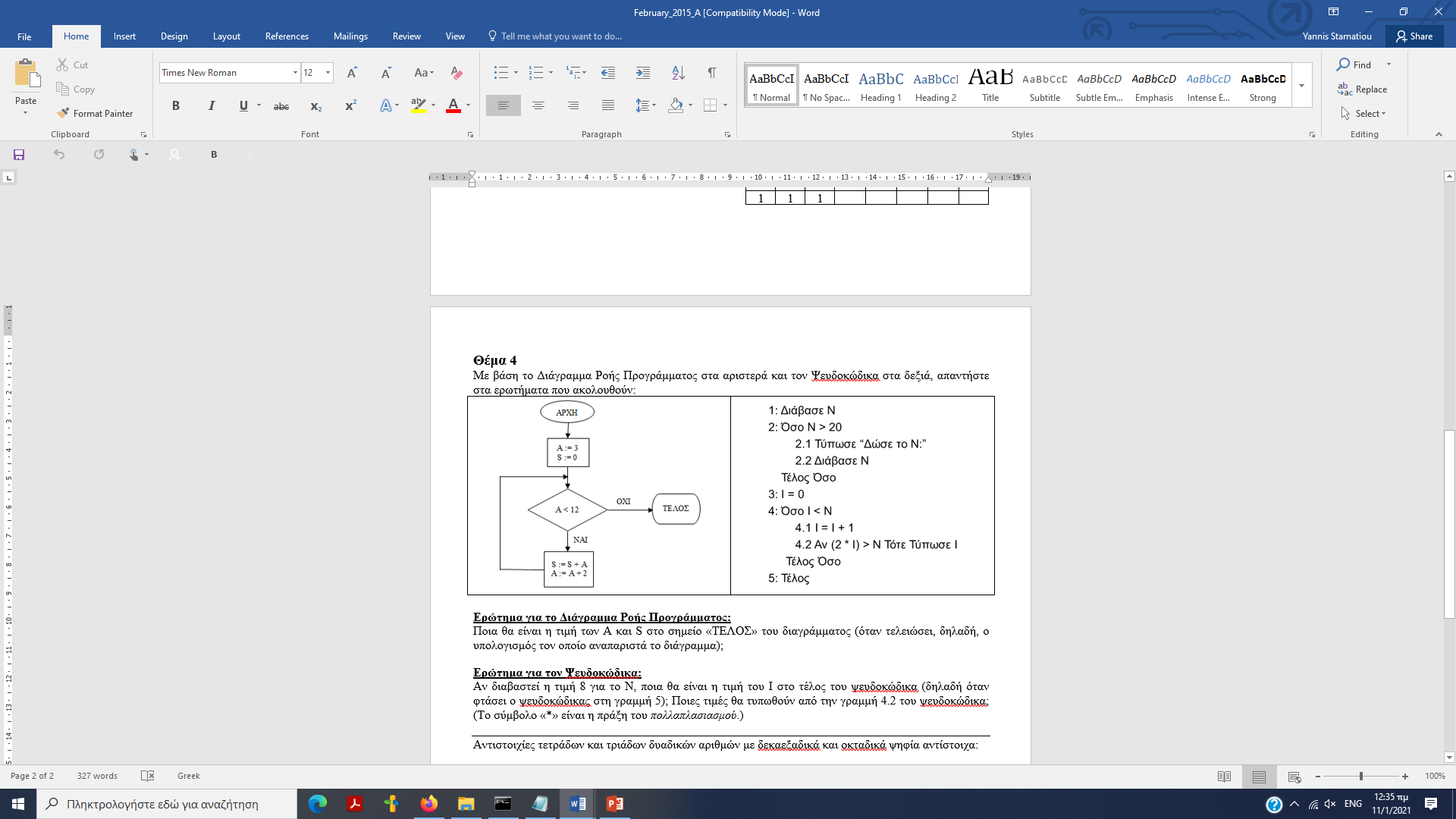 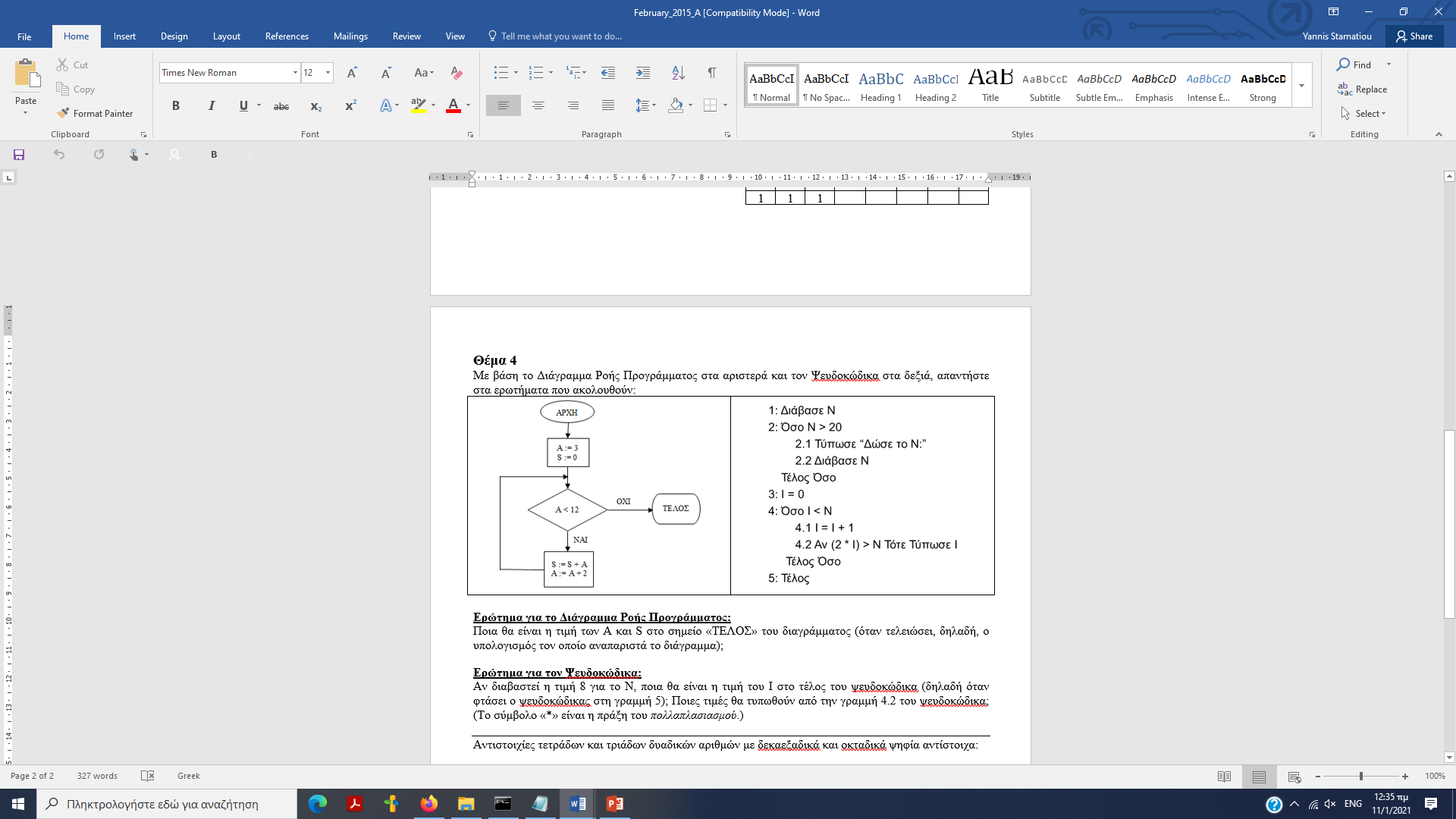 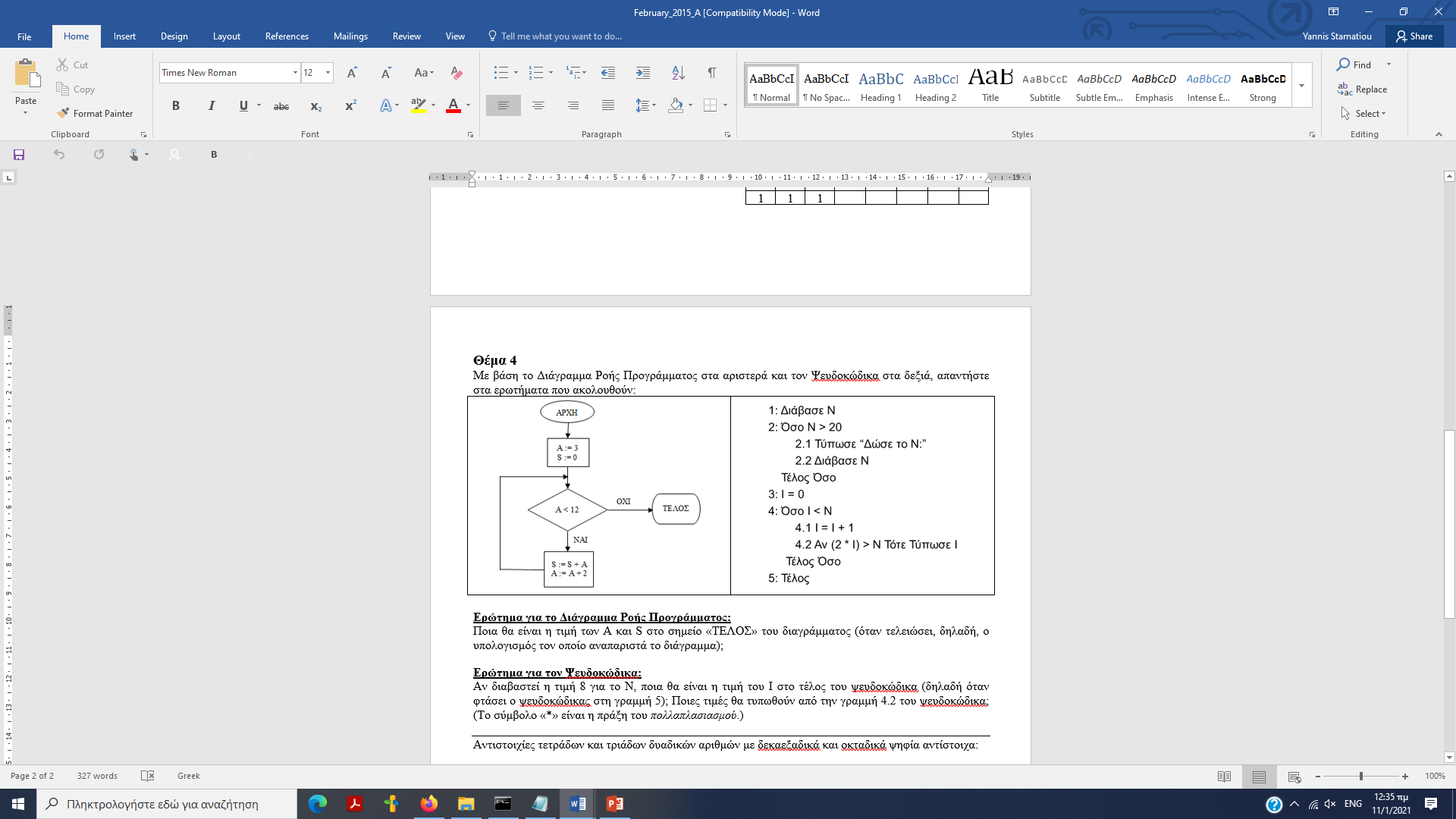 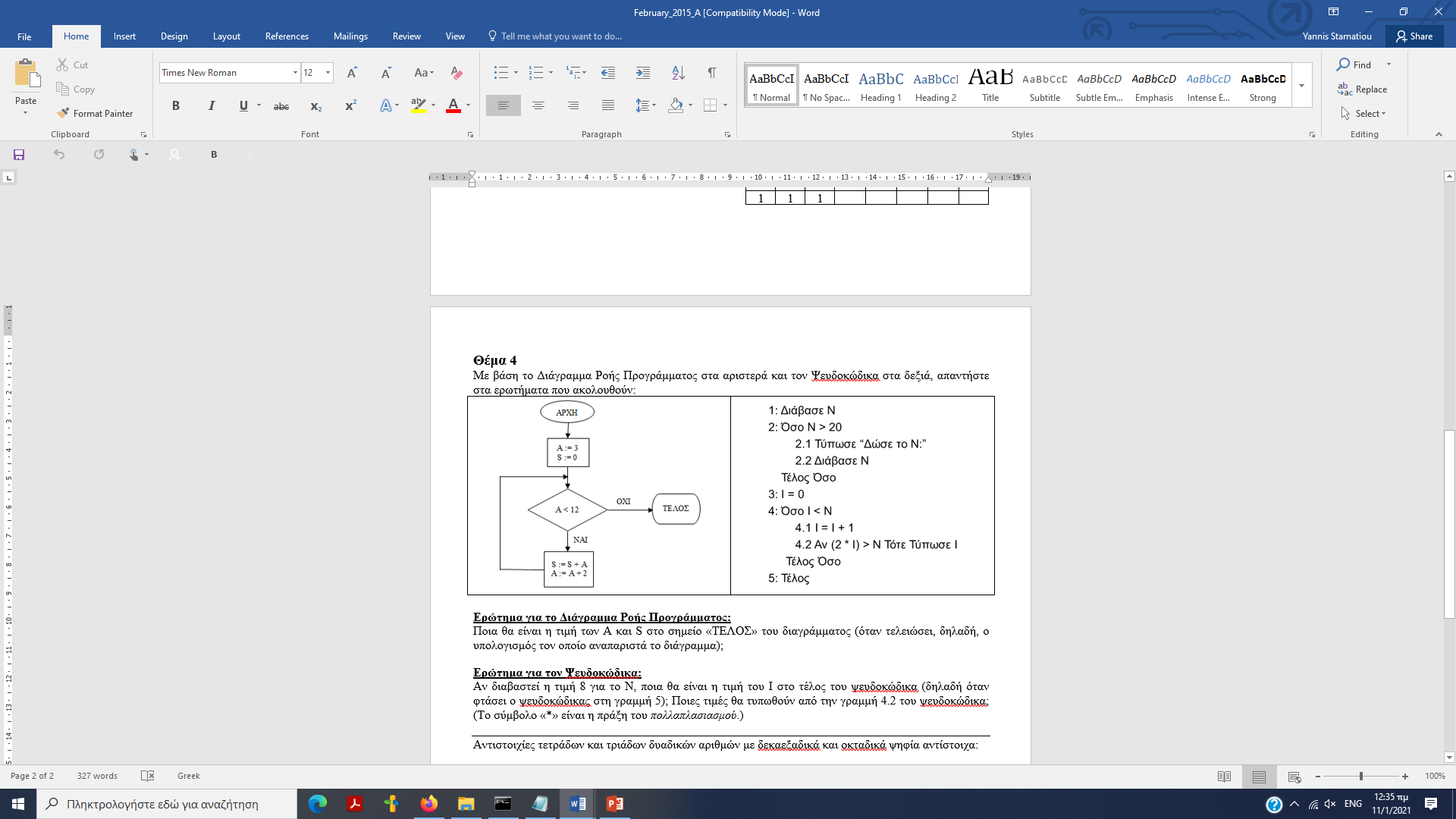 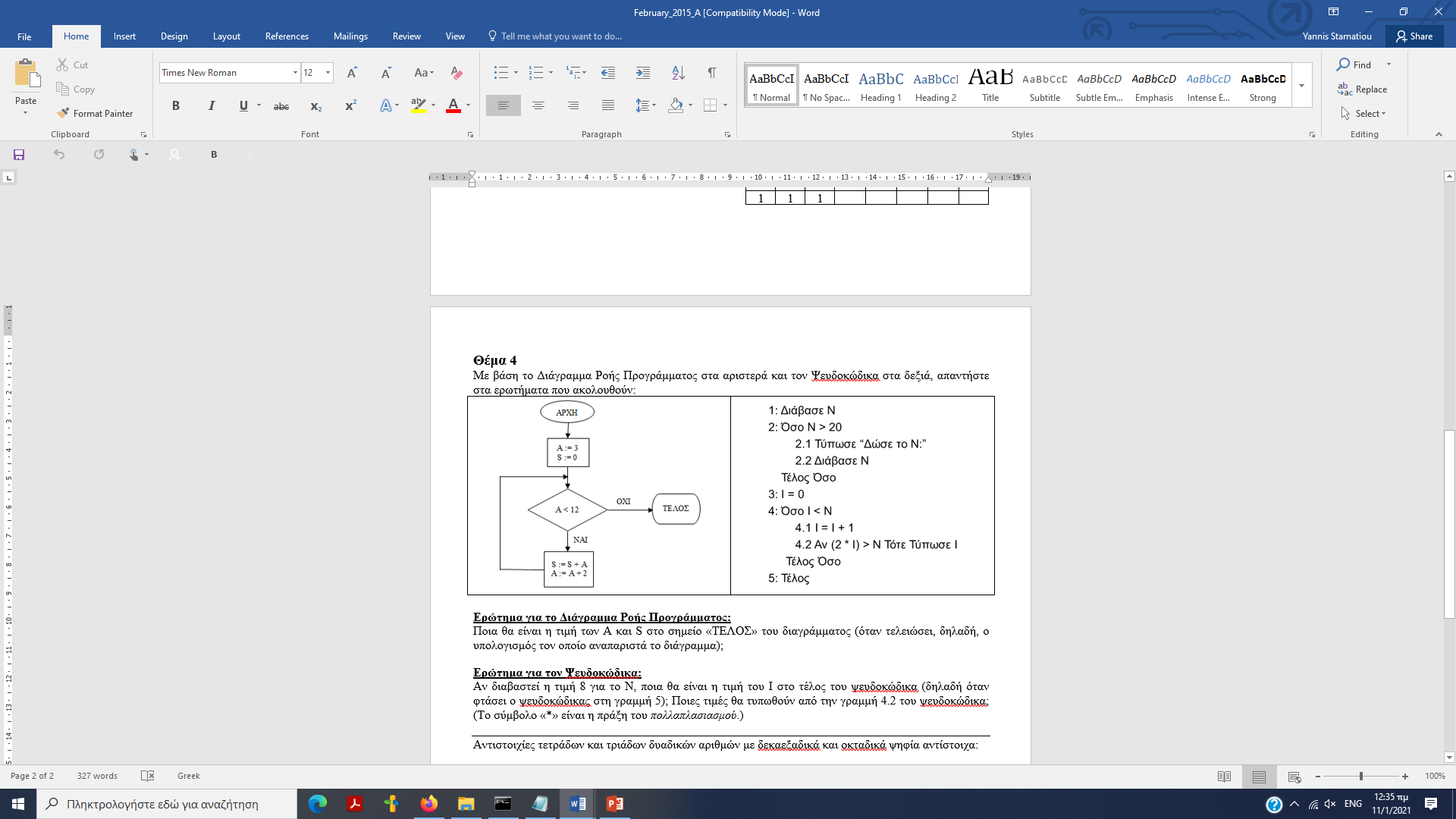 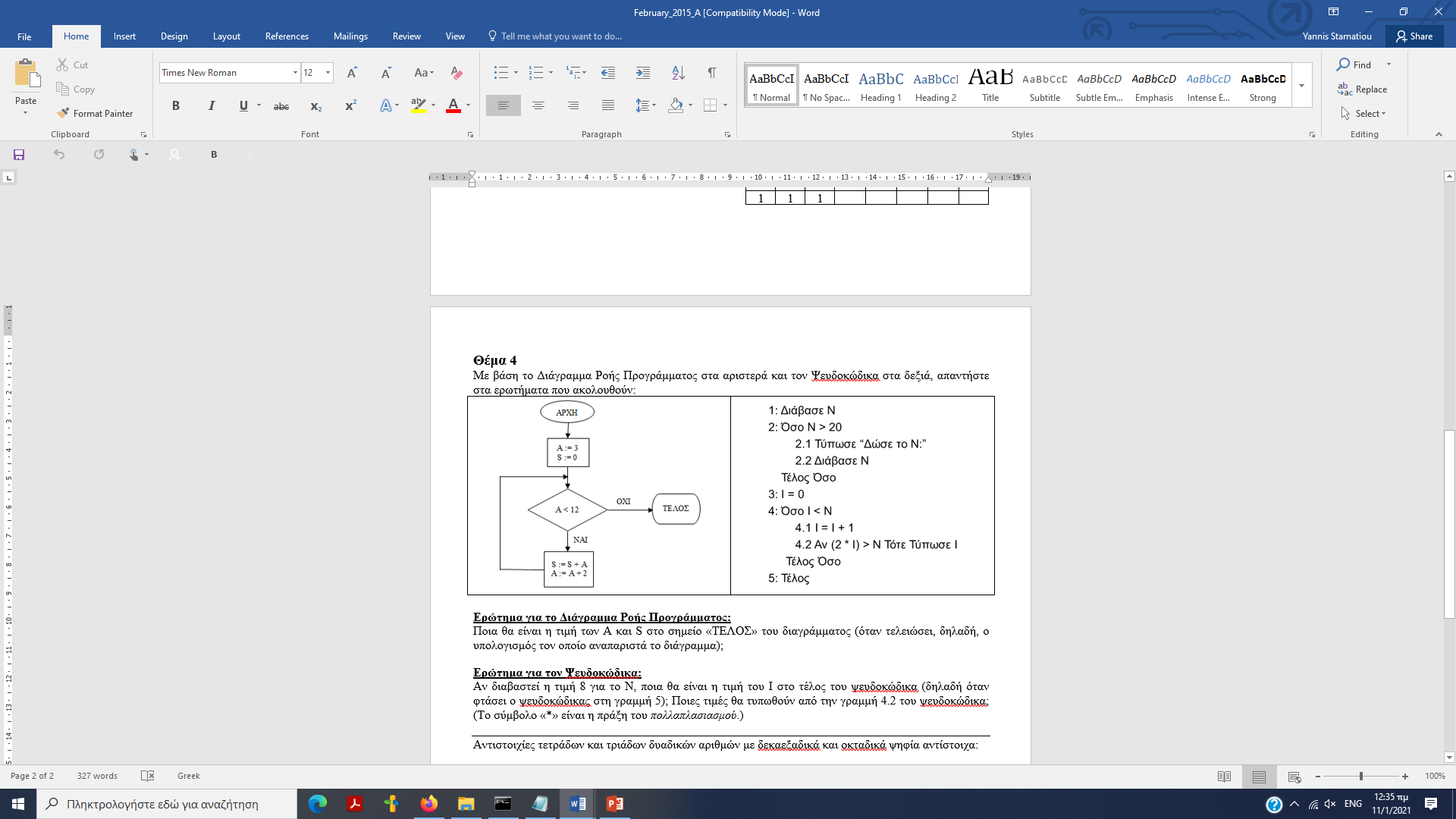 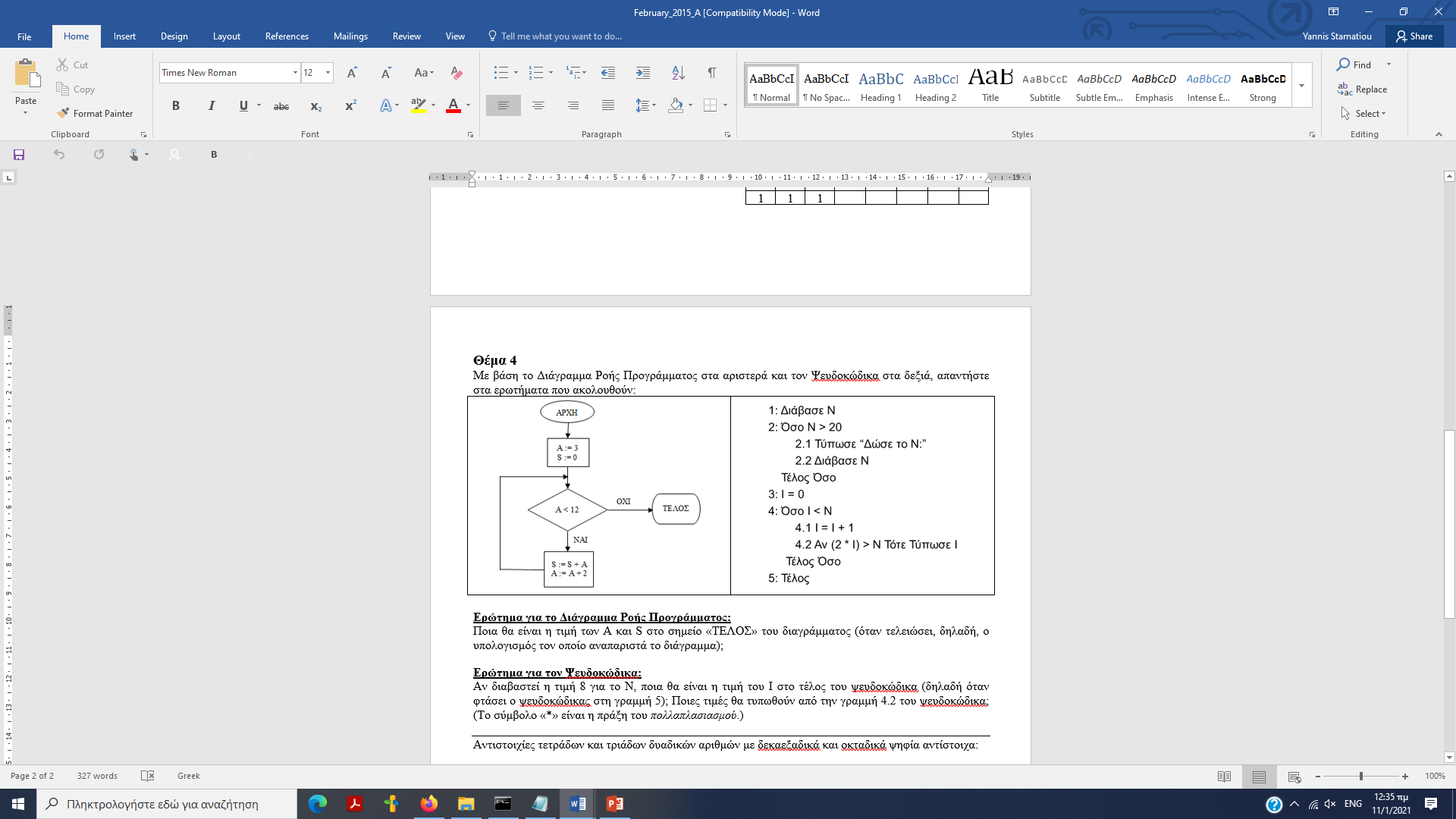 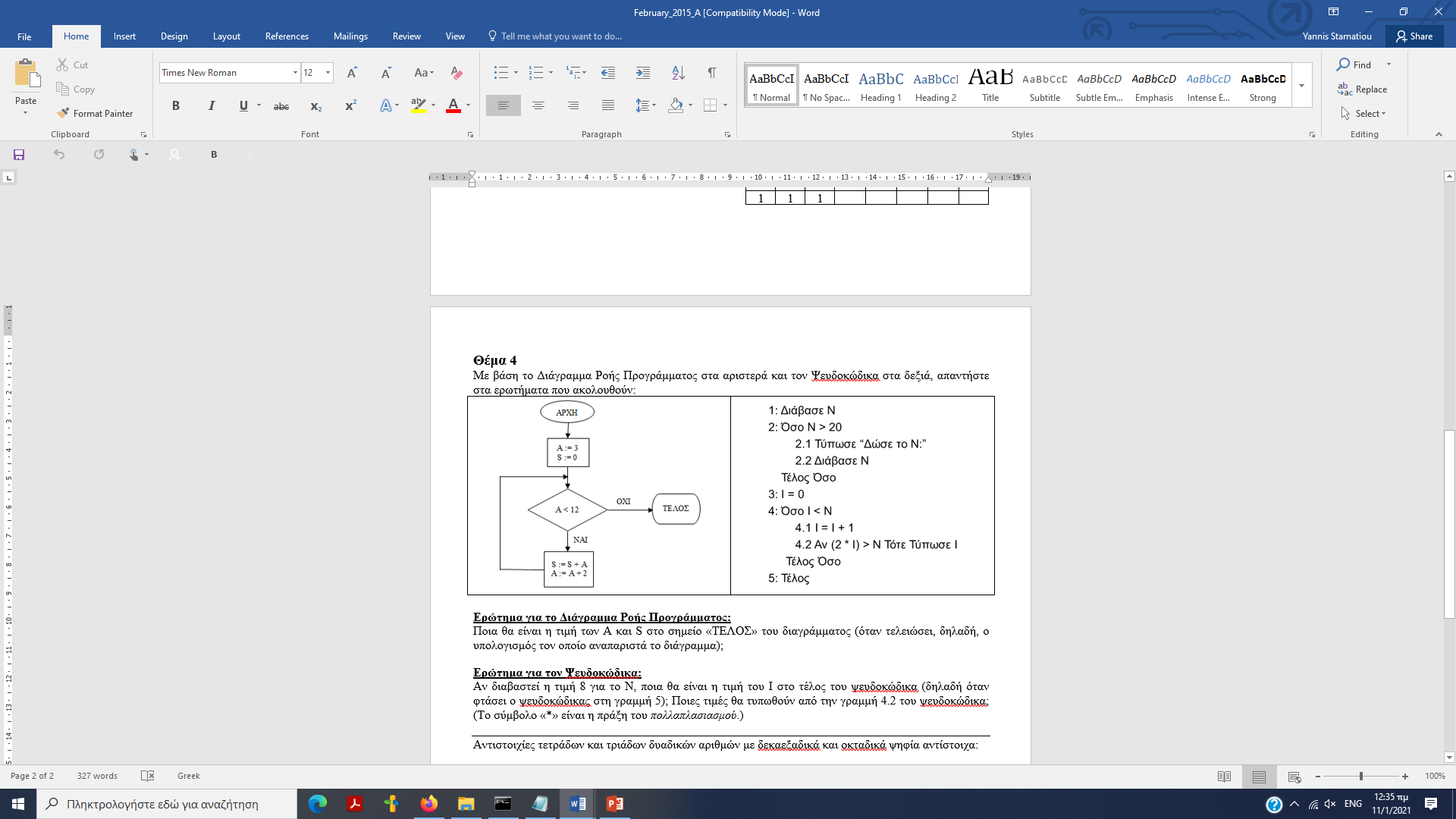 Υποθέτουμε (εκφώνηση) ότι Ν = 8

Γραμμή 3: Ι = 0

Γραμμή 4: Έλεγχος αληθής – μπαίνουμε στο βρόχο

Γραμμή 4.1: Ι = Ι + 1 = 0 + 1

Γραμμή 4.2: έλεγχος ψευδής διότι 2 * Ι = 2 < Ν = 8 – δεν τυπώνεται κάτι

Γραμμή 4: έλεγχος αληθής – μπαίνουμε στο βρόχο

Γραμμή 4.1: Ι = Ι + 1 = 1 + 1 = 2

Γραμμή 4.2: έλεγχος ψευδής διότι 2 * Ι = 4 < Ν = 8 – δεν τυπώνεται κάτι

Γραμμή 4: έλεγχος αληθής – μπαίνουμε στο βρόχο

Γραμμή 4.1: Ι = Ι + 1 = 2 + 1 = 3

Γραμμή 4.2: έλεγχος ψευδής διότι 2 * 3 = 6 < Ν = 8 – δεν τυπώνεται κάτι

Γραμμή 4: έλεγχος αληθής – μπαίνουμε στο βρόχο

Γραμμή 4.1: Ι = Ι + 1 = 3 + 1 = 4

Γραμμή 4.2: έλεγχος ψευδής διότι 2 * 4 = 8 = Ν = 8 – δεν τυπώνεται κάτι

Γραμμή 4: έλεγχος αληθής – μπαίνουμε στο βρόχο

Γραμμή 4.1: Ι = Ι + 1 = 4 + 1 = 5

Γραμμή 4.2: έλεγχος αληθής διότι 2 * 5 = 10 > Ν = 8 – τυπώνεται το Ι = 5
Γραμμή 4: έλεγχος αληθής – μπαίνουμε στο βρόχο

Γραμμή 4.1: Ι = Ι + 1 = 5 + 1 = 6

Γραμμή 4.2: έλεγχος αληθής διότι 2 * 6 = 12 > Ν = 8 – τυπώνεται το Ι = 6

Γραμμή 4: έλεγχος αληθής – μπαίνουμε στο βρόχο

Γραμμή 4.1: Ι = Ι + 1 = 6 + 1 = 7

Γραμμή 4.2: έλεγχος αληθής διότι 2 * 7 = 14 > Ν = 8 – τυπώνεται το Ι = 7

Γραμμή 4: έλεγχος αληθής – μπαίνουμε στο βρόχο

Γραμμή 4.1: Ι = Ι + 1 = 7 + 1 = 8

Γραμμή 4.2: έλεγχος αληθής διότι 2 * 8 = 16 > Ν = 8 – τυπώνεται το Ι = 8

Γραμμή 4: έλεγχος ψευδής – ο βρόχος σταματά